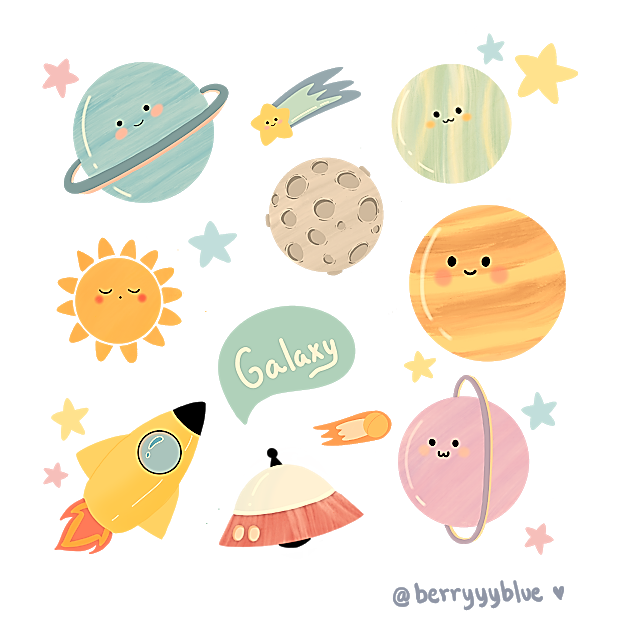 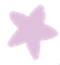 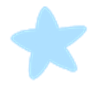 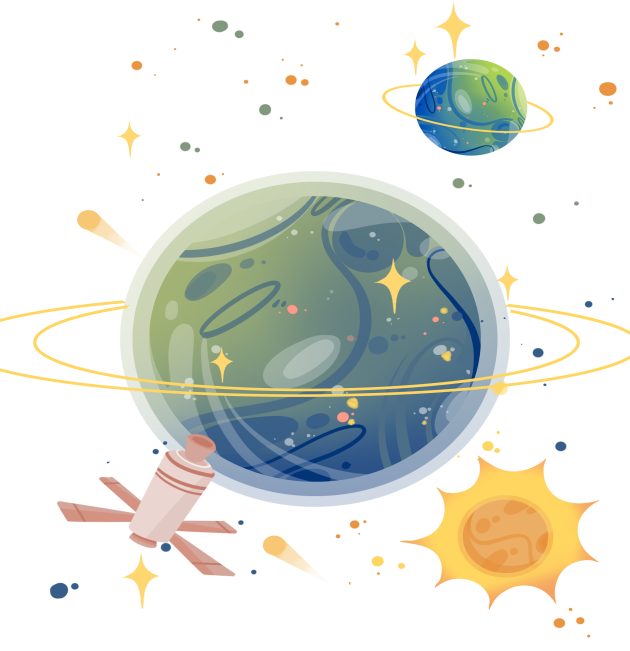 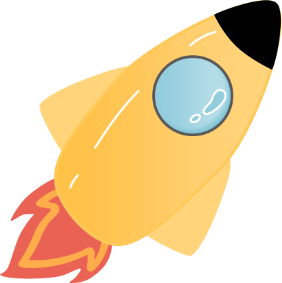 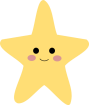 LUYỆN TẬP
MRVT VỀ BẠN TRONG NHÀ
SO SÁNH
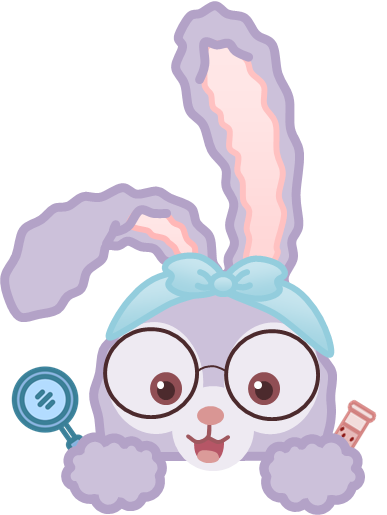 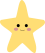 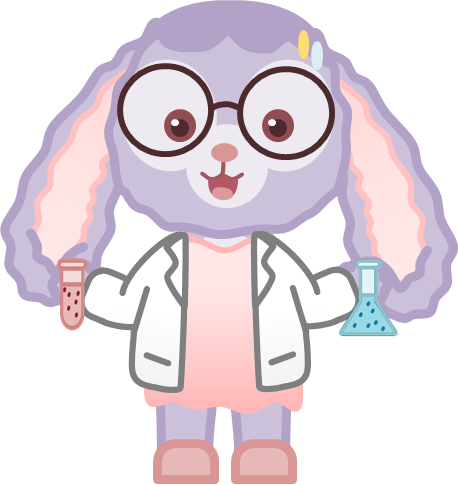 L
O
P
3
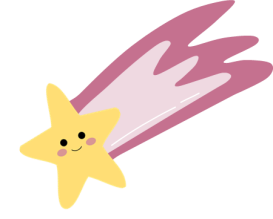 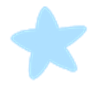 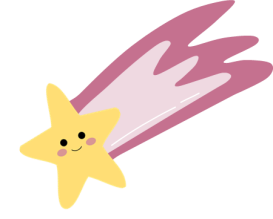 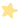 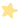 KHỞI ĐỘNG
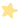 KHÁM PHÁ
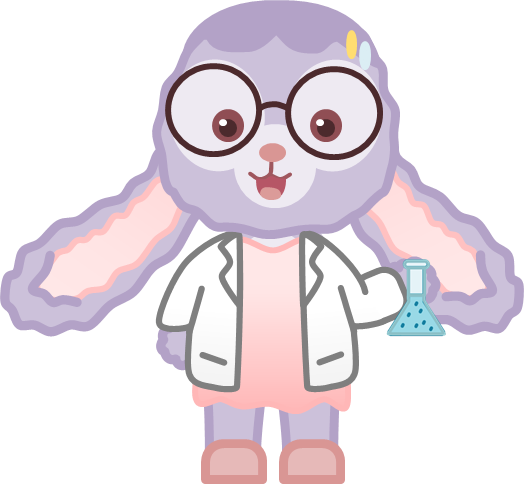 VẬN DỤNG
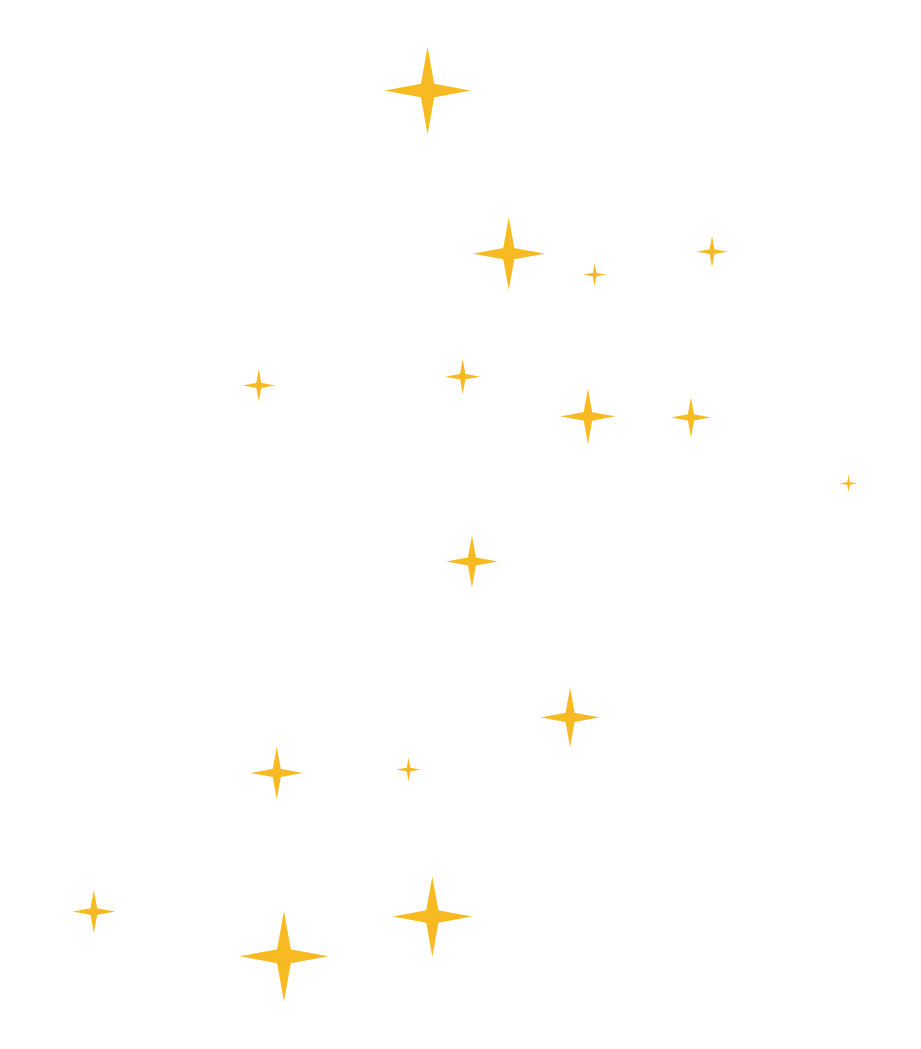 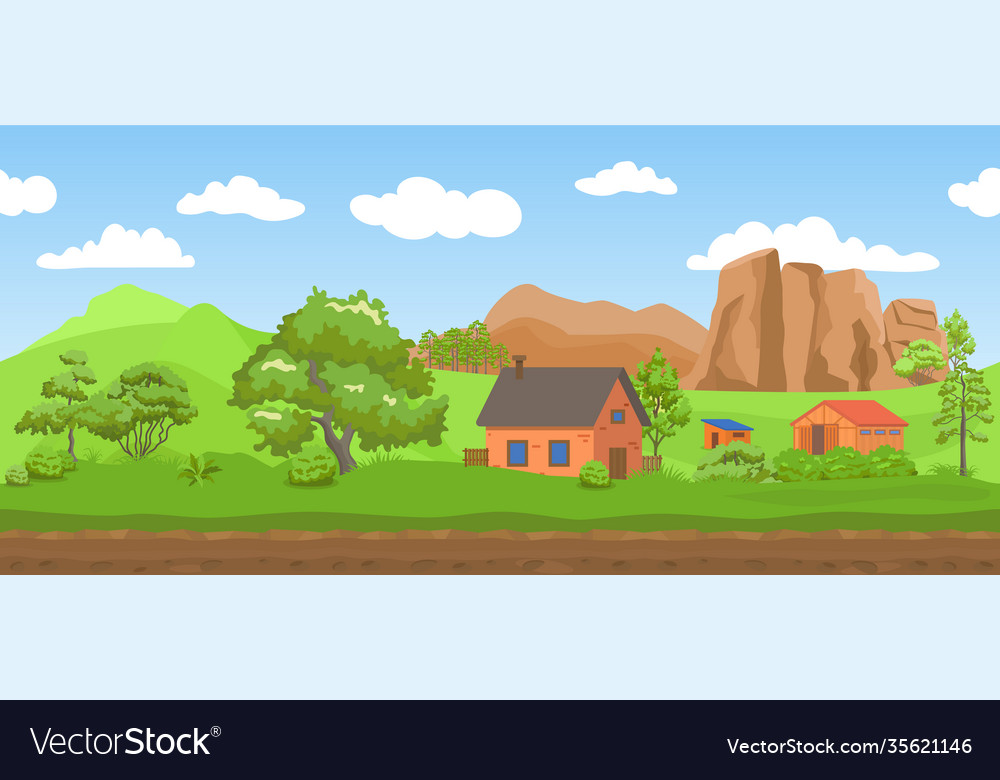 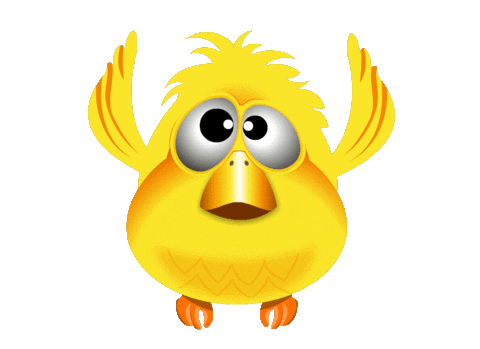 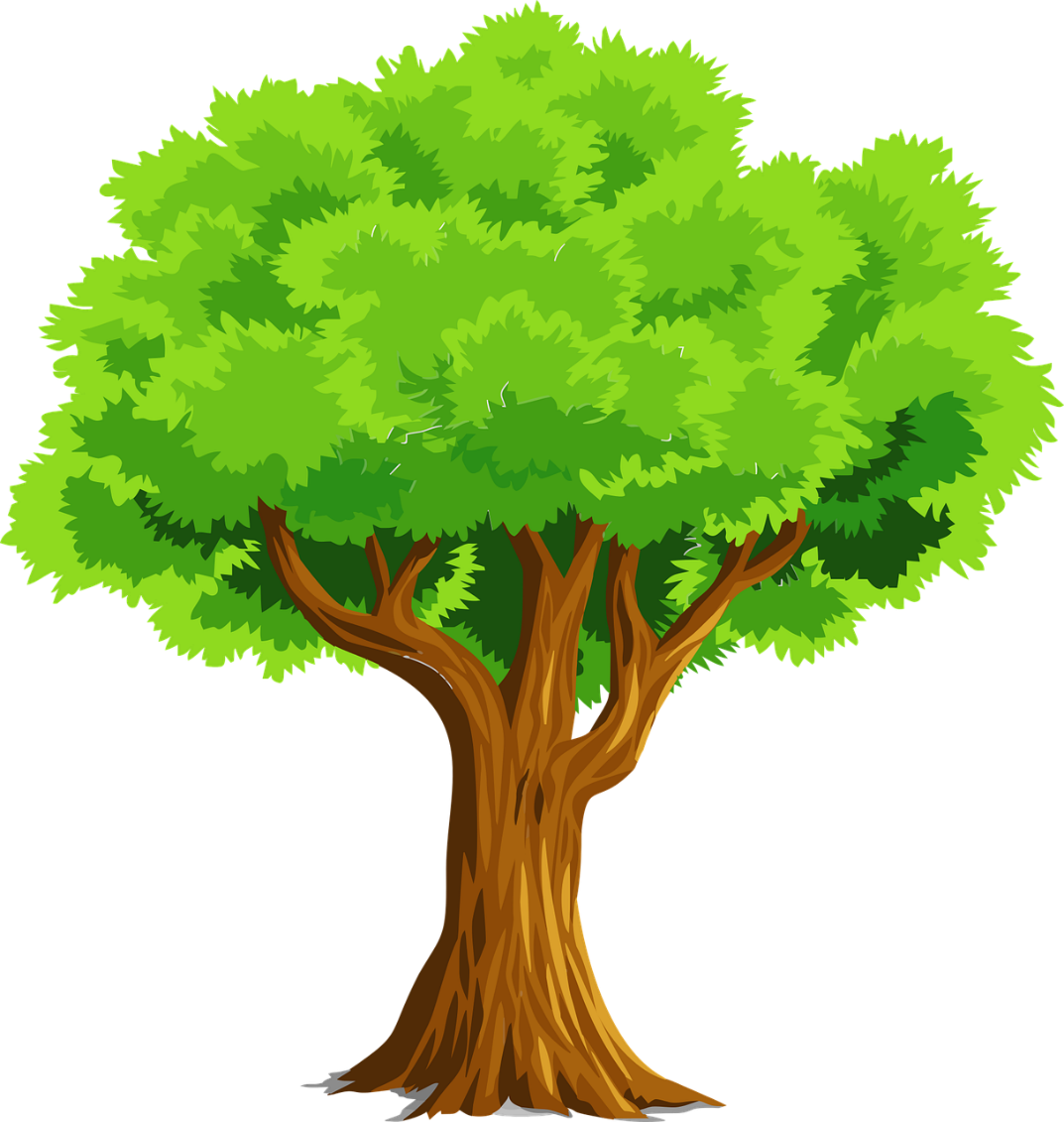 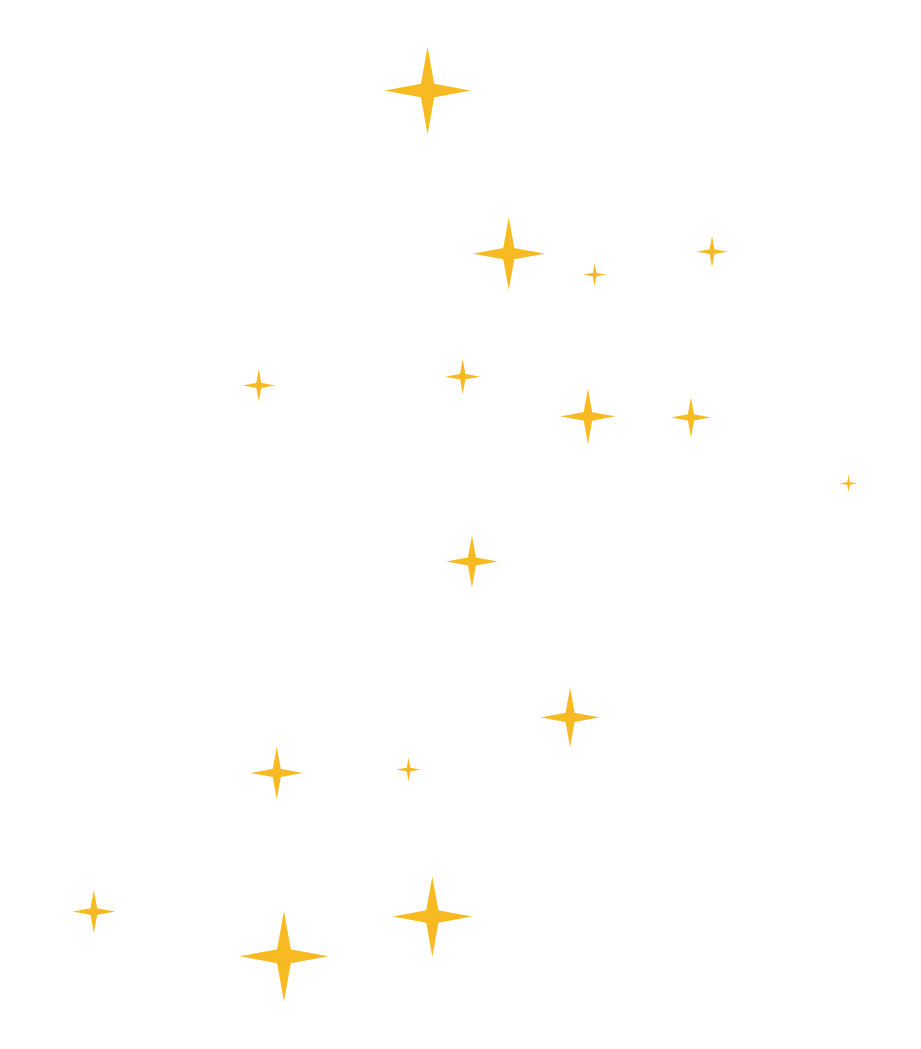 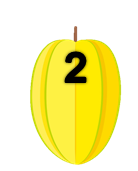 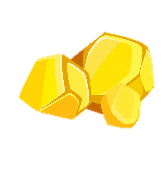 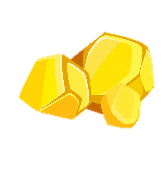 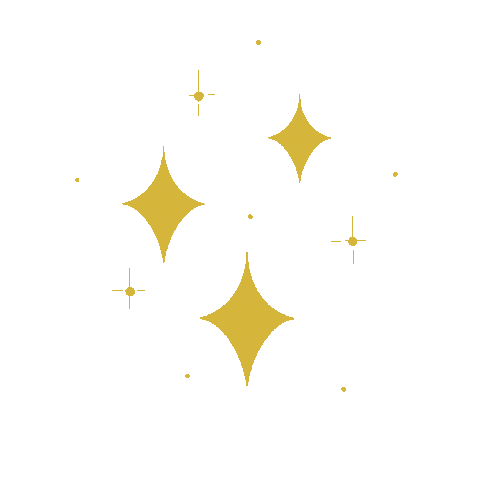 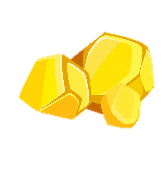 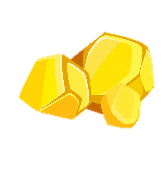 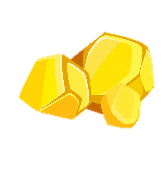 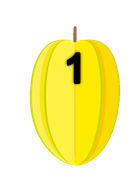 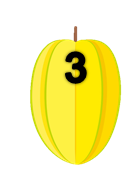 ĂN KHẾ 
TRẢ VÀNG
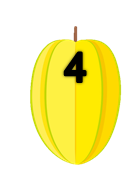 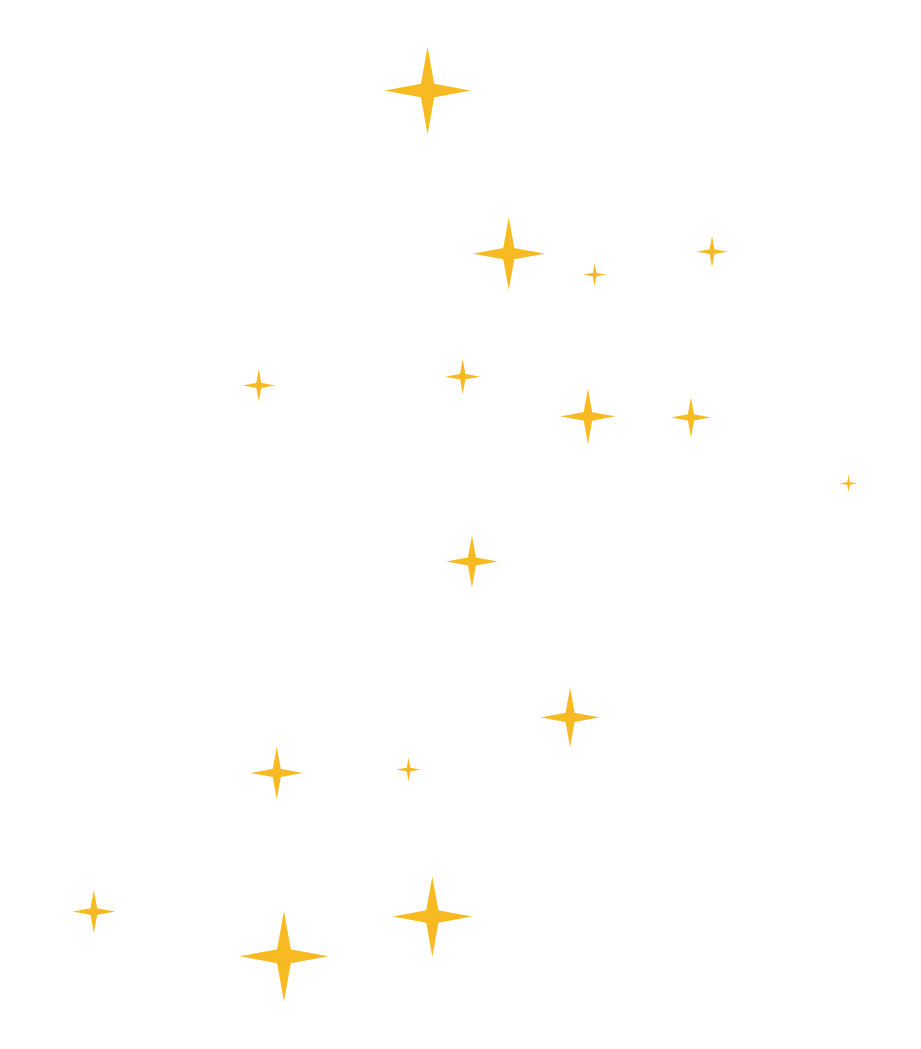 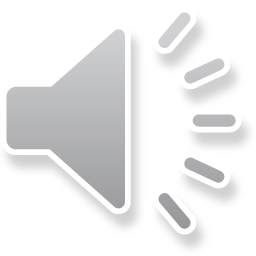 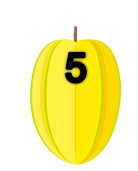 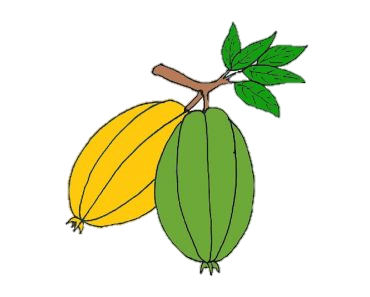 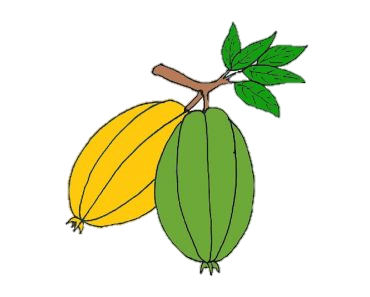 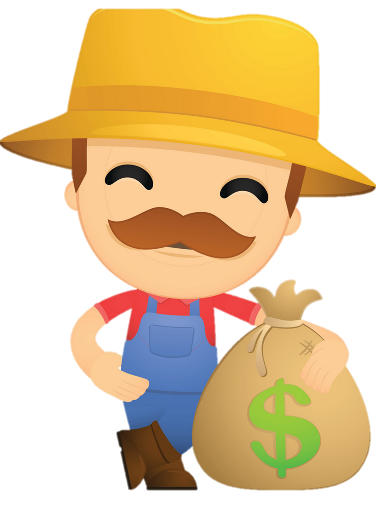 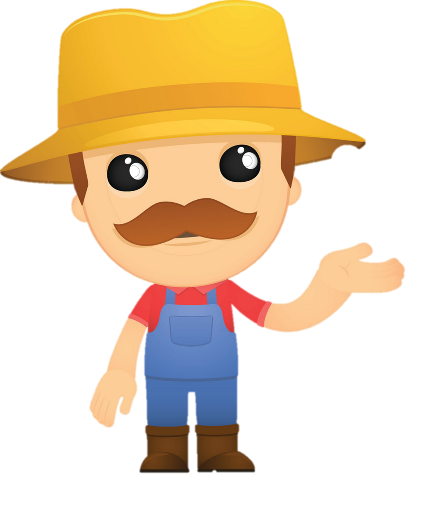 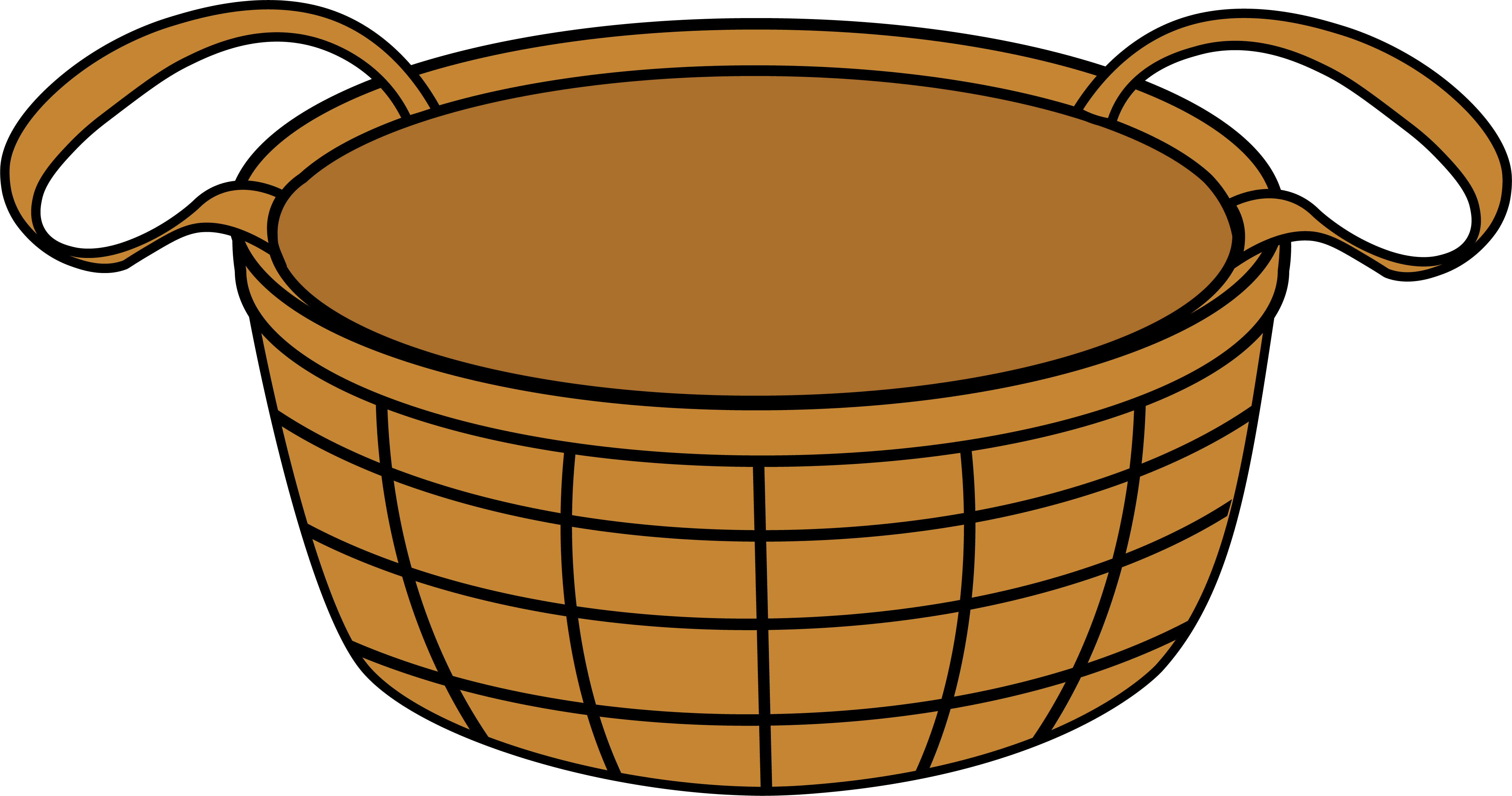 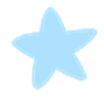 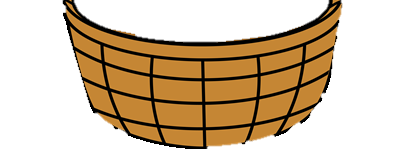 [Speaker Notes: Click vào quả khế để đi đến câu hỏi
Tại slide câu hỏi, click vào con chim để quay về slide này
Chơi xong thì enter để xuất hiên người nông dân hạnh phúc
Click vào người nông dân để đi đến bài mới]
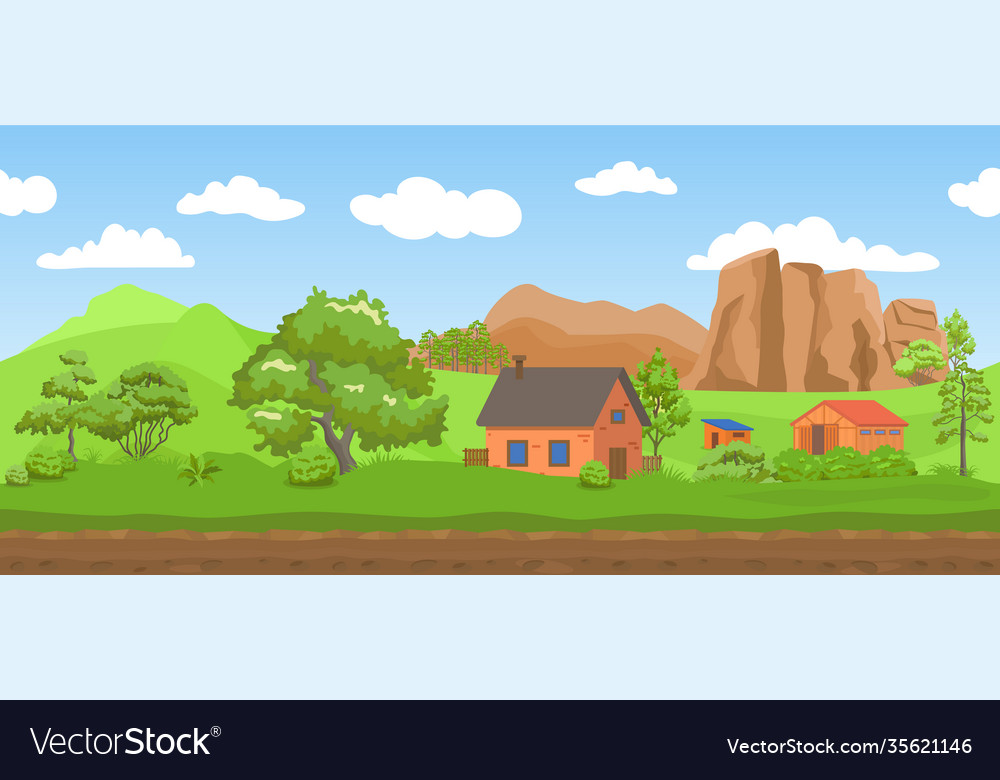 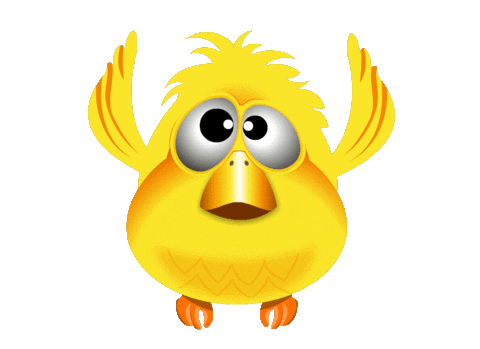 Đọc bài “Bạn nhỏ trong nhà” trả lời câu hỏi: Em hãy kể đặc điểm của chú chó nhỏ ngày đầu tiên về nhà bạn nhỏ?
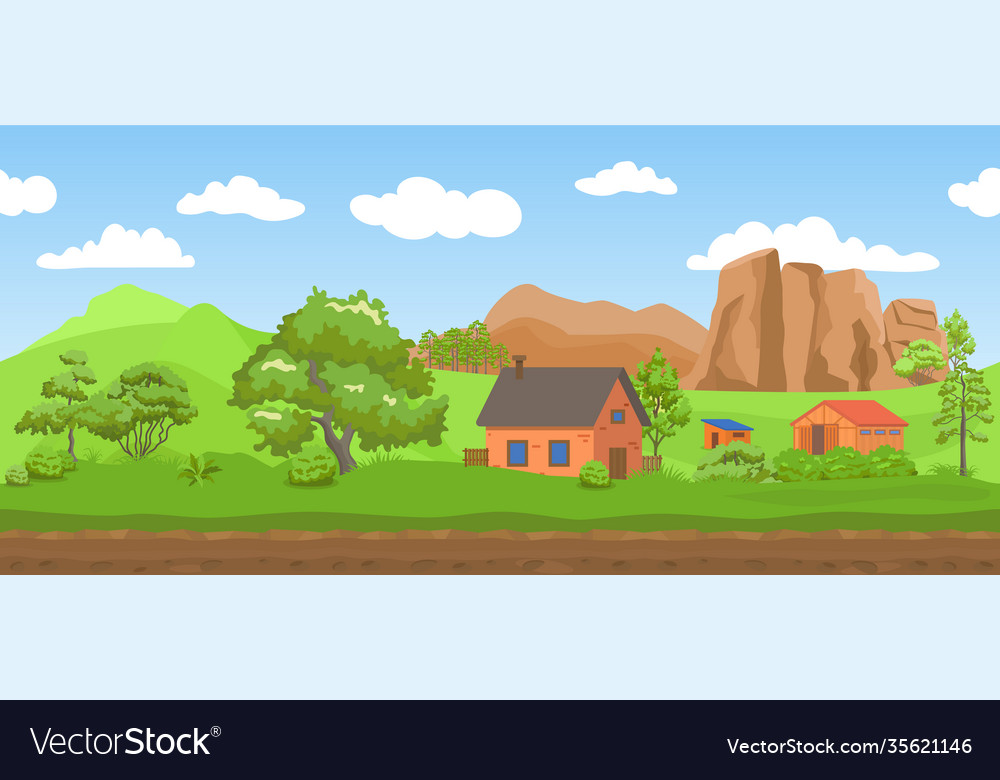 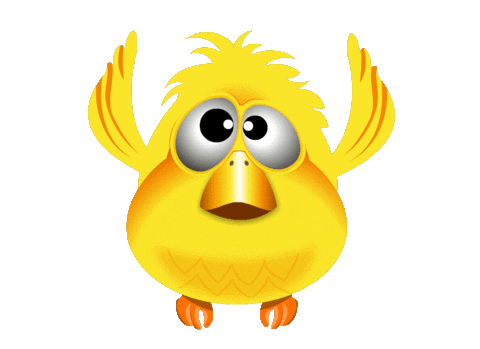 Đọc 2 đoạn còn lại “Bạn nhỏ trong nhà” trả lời câu hỏi: 
Bài đọc khuyên em điều gì?
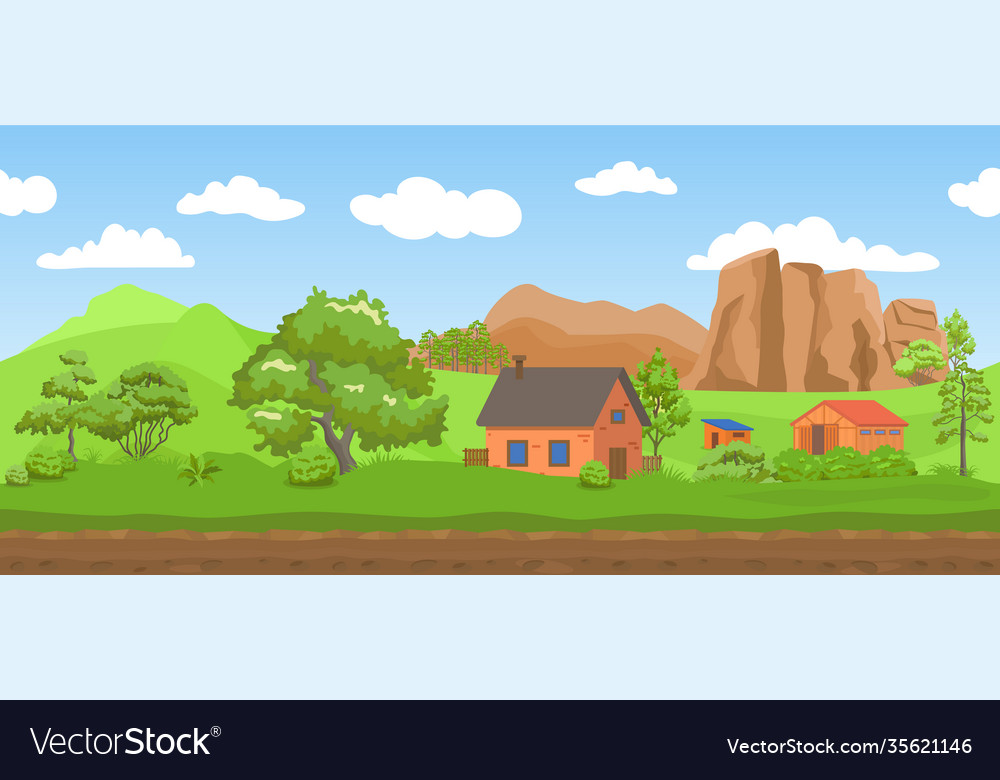 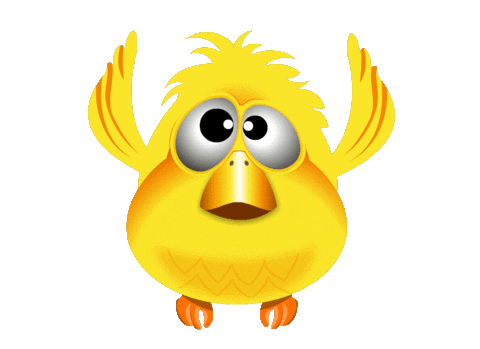 Nêu 3 từ chỉ 
đặc điểm hình dáng của chú chó
(lông) trắng
(khoang) đen
(đôi mắt) tròn xoe
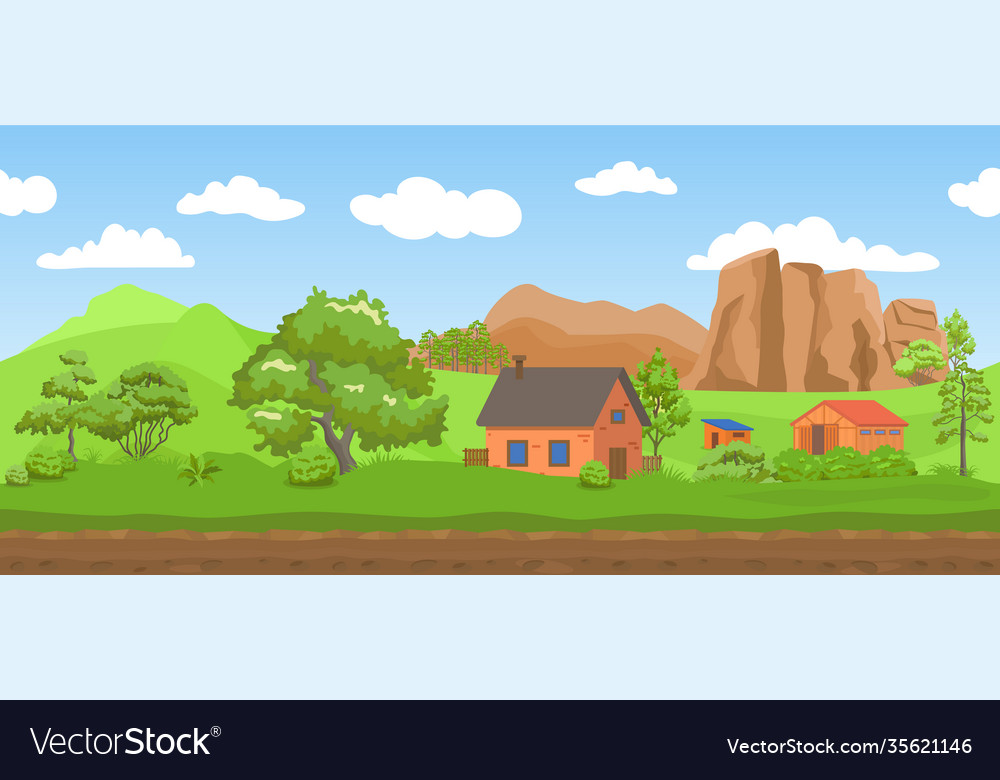 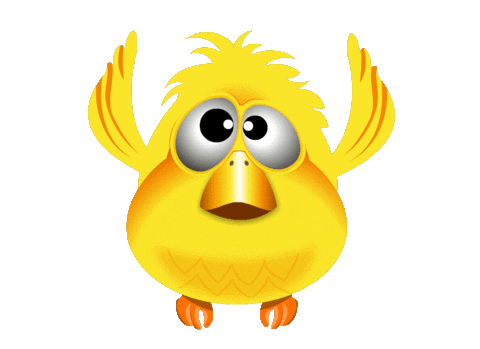 Em hãy nói về sở thích của chú chó Cúp
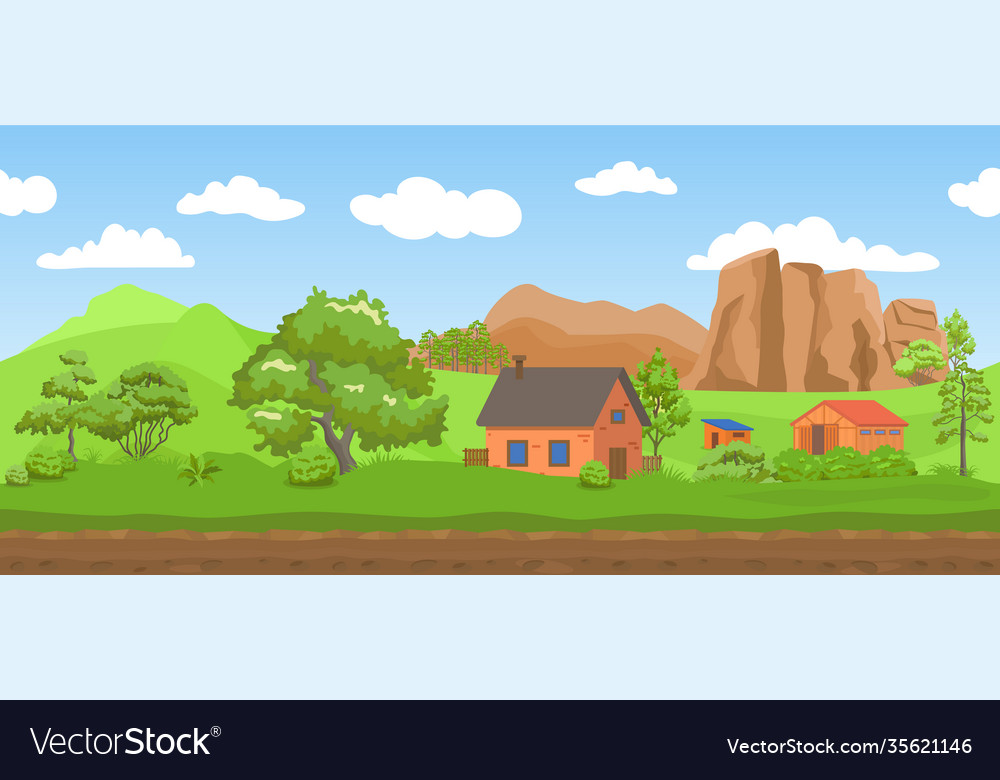 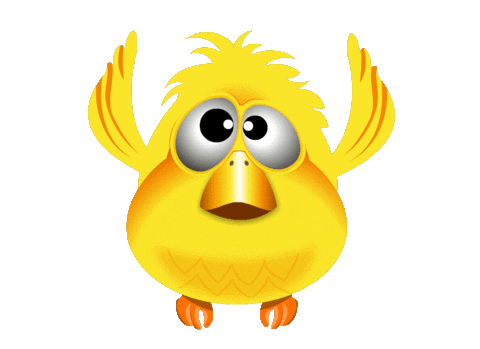 Trong các từ sau: 
Tài giỏi, hải âu, ươn ướt, bảo vệ, bộ đội.
Từ nào là từ chỉ đặc điểm?
Tài giỏi, ươn ướt
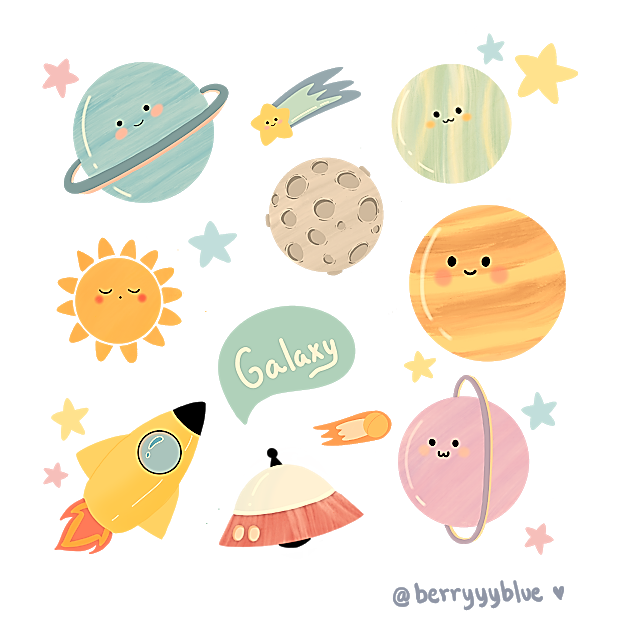 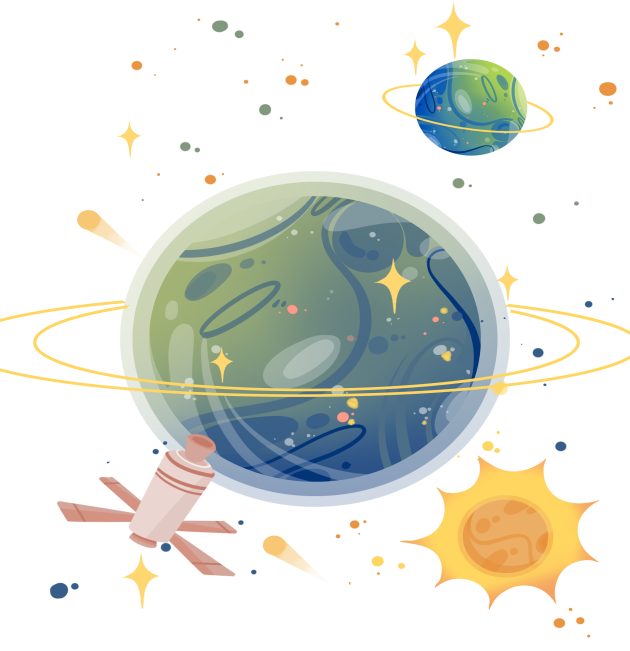 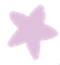 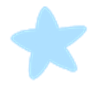 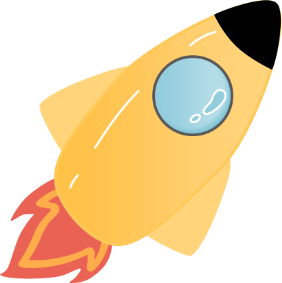 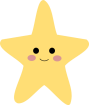 LUYỆN TẬP
MRVT VỀ BẠN TRONG NHÀ
SO SÁNH
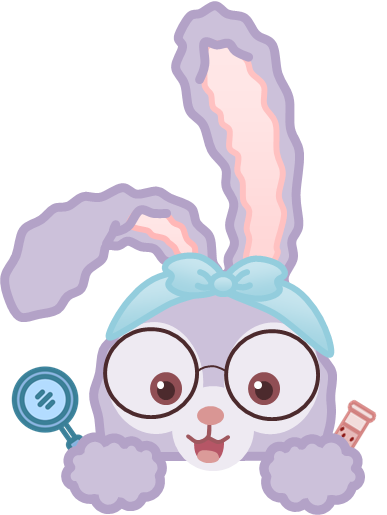 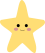 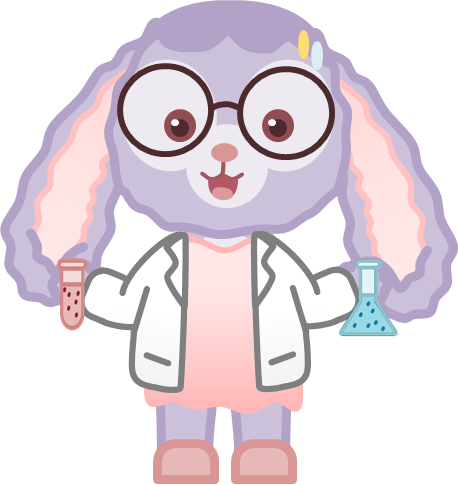 L
O
P
3
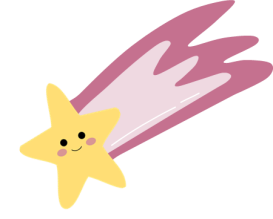 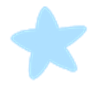 L
O
P
4
1
2
3
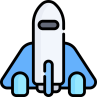 Vận dụng
Khởi động
Khám phá
Add Your Title
Bài 1: Tìm từ ngữ về bạn trong nhà theo từng nhóm sau:
VẬT NUÔI
ĐỒ ĐẠC
M: quạt điện
M: mèo
bò
tủ lạnh
chó
trâu
bàn ghế
lợn
ti vi
máy giặt
gà
…
…
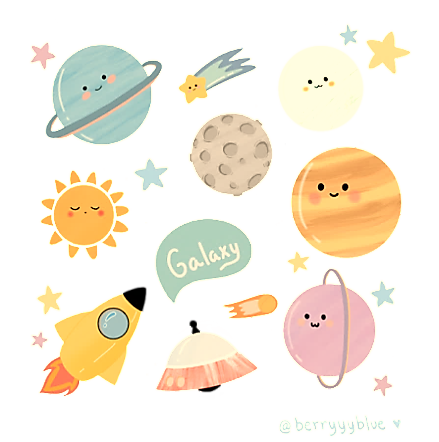 2. Đọc đoạn văn dưới đây và trả lời câu hỏi:
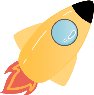 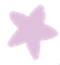 Nhà Thủy ở ngay dưới thuyền. Con sông thân yêu, nơi có “nhà” của Thủy ấy, là sông Hồng. Lòng sông mở mênh mông, quãng chảy qua Hà Nội càng mênh mông hơn. Mỗi cánh buồm nổi trên dòng sông, nom cứ như là một con bướm nhỏ. Lúc nắng ửng mây hồng, nước sông nhấp nháy như sao bay.	
						Theo Phong Thu
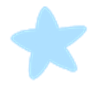 – Cánh buồm trên sông được so sánh với sự vật nào?
– Nước sông được ví với sự vật nào?
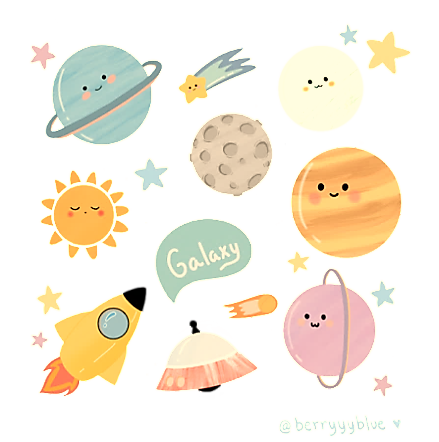 2. Đọc đoạn văn dưới đây và trả lời câu hỏi:
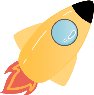 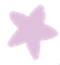 Nhà Thủy ở ngay dưới thuyền. Con sông thân yêu, nơi có “nhà” của Thủy ấy, là sông Hồng. Lòng sông mở mênh mông, quãng chảy qua Hà Nội càng mênh mông hơn. Mỗi cánh buồm nổi trên dòng sông, nom cứ như là một con bướm nhỏ. Lúc nắng ửng mây hồng, nước sông nhấp nháy như sao bay.	
						Theo Phong Thu
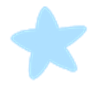 – Cánh buồm trên sông được so sánh với sự vật nào?
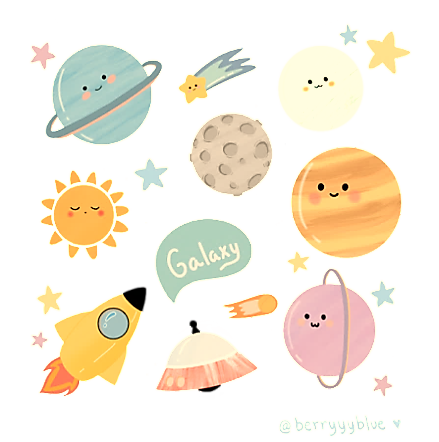 2. Đọc đoạn văn dưới đây và trả lời câu hỏi:
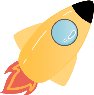 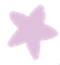 Nhà Thủy ở ngay dưới thuyền. Con sông thân yêu, nơi có “nhà” của Thủy ấy, là sông Hồng. Lòng sông mở mênh mông, quãng chảy qua Hà Nội càng mênh mông hơn. Mỗi cánh buồm nổi trên dòng sông, nom cứ như là một con bướm nhỏ. Lúc nắng ửng mây hồng, nước sông nhấp nháy như sao bay.	
						Theo Phong Thu
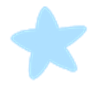 – Nước sông được ví với sự vật nào?
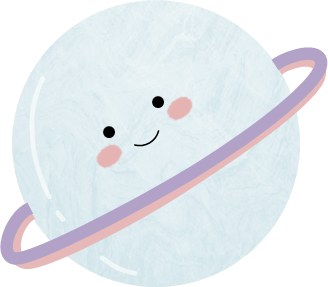 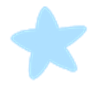 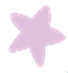 Sân nhà em sáng quá
Nhờ ánh trăng sáng ngời
Trăng tròn như cái đĩa
Lơ lửng mà không rơi
(Nhược Thủy – Phương Hoa)
Cao cao cao mãi
Tàu vươn giữa trời
Như tay xòe rộng 
Hứng làn mưa rơi
(Ngô Viết Dinh)
2
1
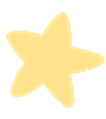 Bài 3: Tìm hình ảnh so sánh trong các đoạn dưới đây và nêu tác dụng của nó:
Sương trắng viền quanh núi
Như một chiếc khăn bông
Ồ, núi ngủ lười không!
Giờ mới đang rửa mặt
(Thanh Hòa)
Một hôm mặt đất
Mọc lên cái cây
Cái cây bé nhỏ
Là mềm như mây
(Lâm Thị Mỹ Dạ)
4
3
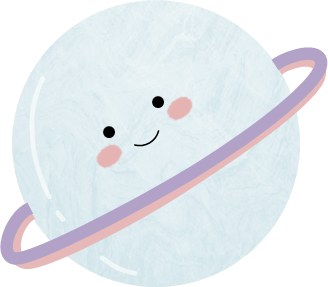 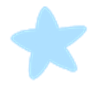 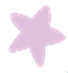 Sân nhà em sáng quá
Nhờ ánh trăng sáng ngời
Trăng tròn như cái đĩa
Lơ lửng mà không rơi
(Nhược Thủy – Phương Hoa)
Cao cao cao mãi
Tàu vươn giữa trời
Như tay xòe rộng 
Hứng làn mưa rơi
(Ngô Viết Dinh)
2
1
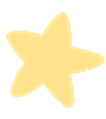 Bài 3: Tìm hình ảnh so sánh trong các đoạn dưới đây và nêu tác dụng của nó:
Tàu cau được so sánh với tay xoè rộng ra. 
Có tác dụng tả tàu cau toả rộng, hứng được cả nước mưa.
Trăng tròn so sánh giống như cái đĩa. 
Có tác dụng chỉ độ tròn của trăng là rất tròn, làm cụ thể cái tròn đó bằng hình ảnh cái đĩa.
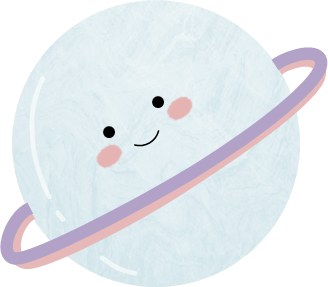 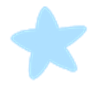 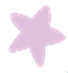 Sương trắng viền quanh núi
Như một chiếc khăn bông
Ồ, núi ngủ lười không!
Giờ mới đang rửa mặt
(Thanh Hòa)
Một hôm mặt đất
Mọc lên cái cây
Cái cây bé nhỏ
Là mềm như mây
(Lâm Thị Mỹ Dạ)
4
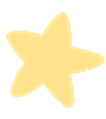 3
Bài 3: Tìm hình ảnh so sánh trong các đoạn dưới đây và nêu tác dụng của nó:
Sương trắng so sánh giống như chiếc khăn bông. 
Có tác dụng nói sương trắng bồng bềnh, đẹp và thành những dải quấn quanh núi như khăn bông.
Lá cây được so sánh với áng mây. 
Có tác dụng chỉ lá cây mềm mại, mỏng manh, đến nỗi khi sờ cảm giác mềm mại như mây bồng.
L
O
P
4
1
2
3
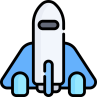 Vận dụng
Khởi động
Khám phá
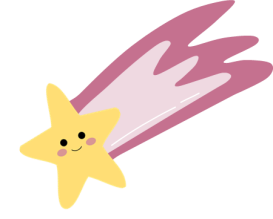 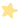 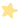 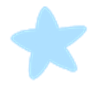 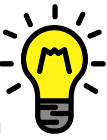 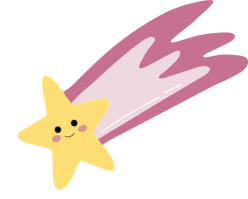 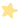 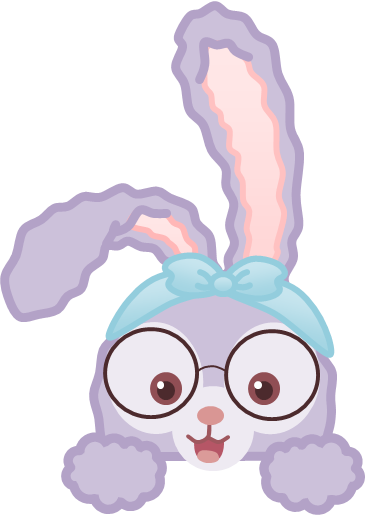 Viết về những hoạt động yêu thích của em trong đó có ít nhất một hình ảnh so sánh.
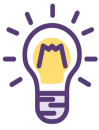 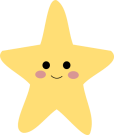 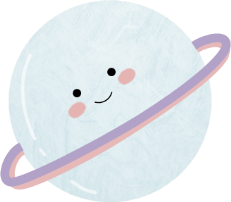 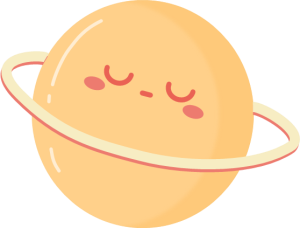 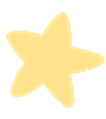 DẶN DÒ
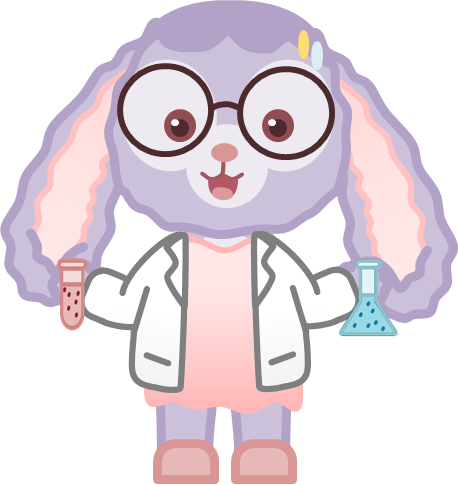 Chào tạm biệt nhé!
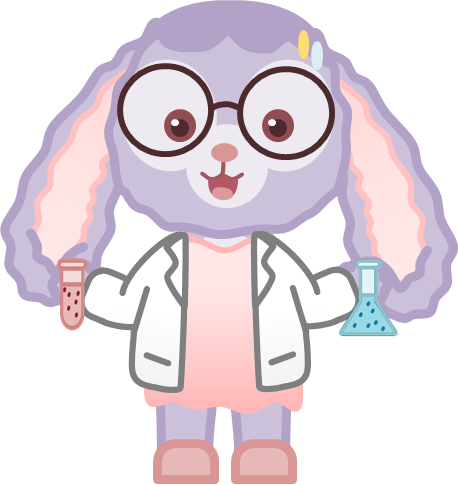 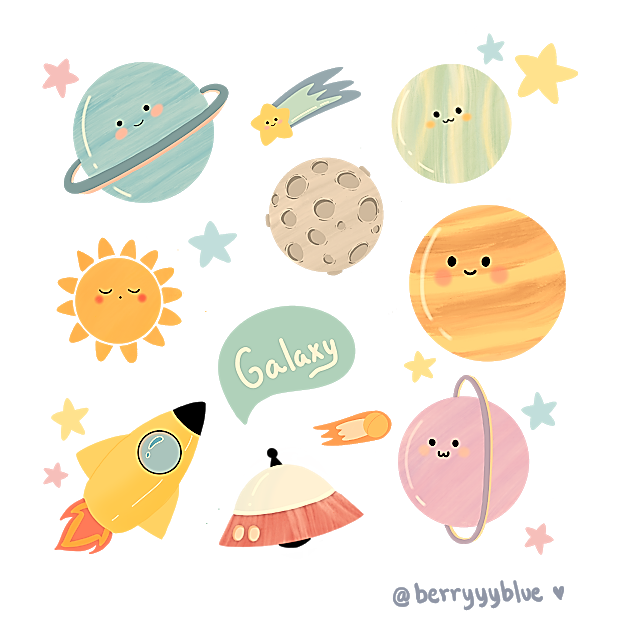 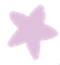 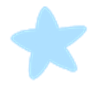 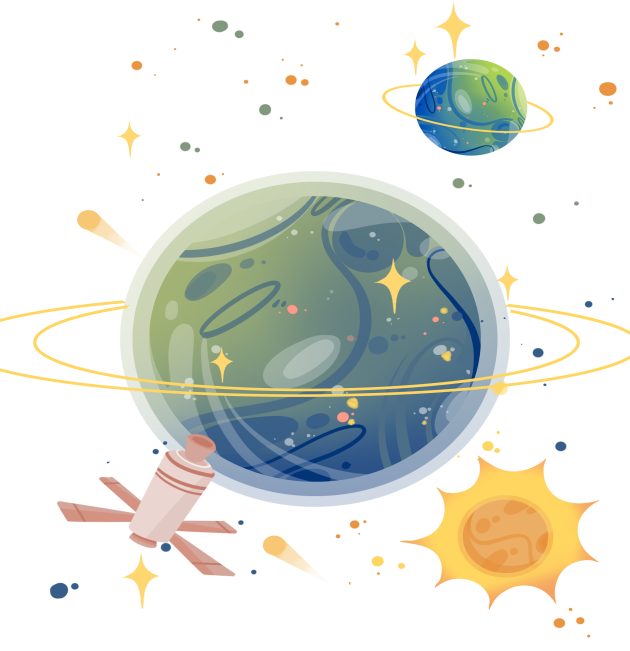 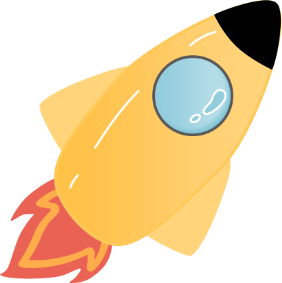 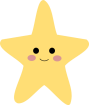 LUYỆN TẬP
MRVT VỀ BẠN TRONG NHÀ
SO SÁNH
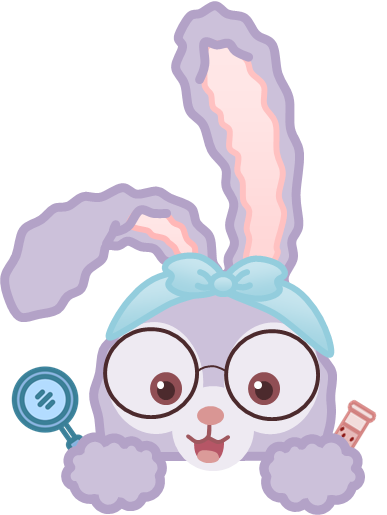 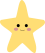 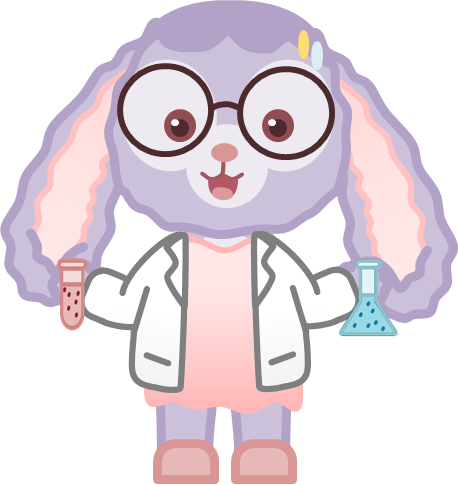 L
O
P
3
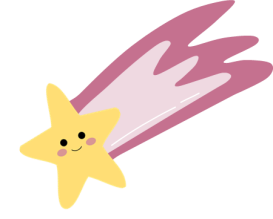 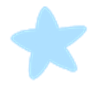